ROS Crash Course
Class 5
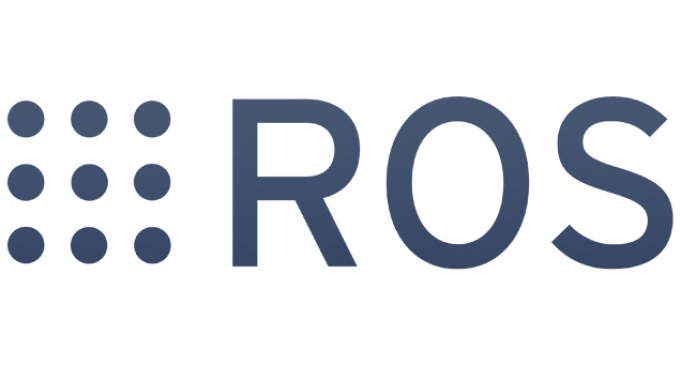 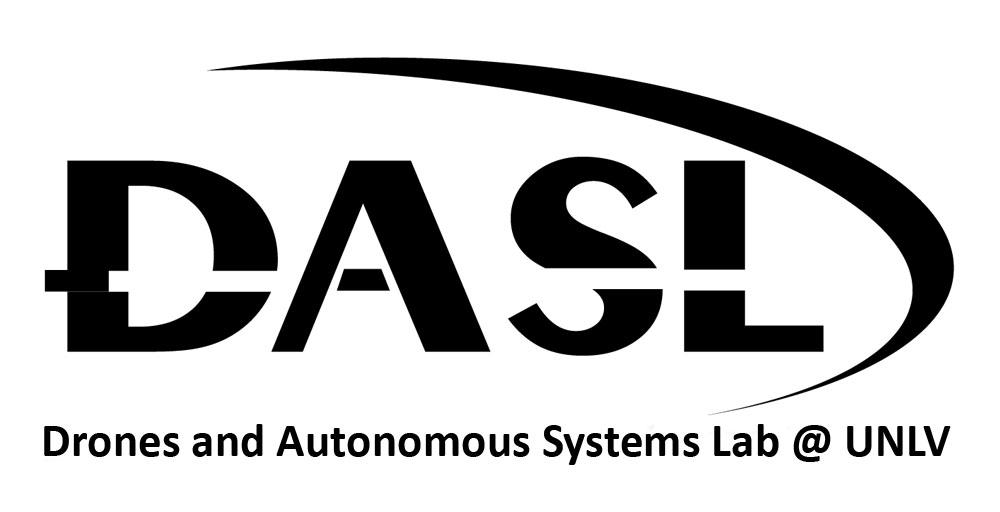 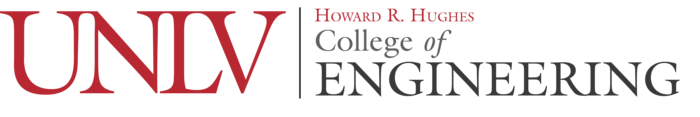 Agenda
-HW Solution
-Roslaunch
-How to call a rosservice from a node
-Github
HW solution
-4/4 students submitted hw
-How hard did you think the HW was? (scale 1-10)
-Will post an example solution by Friday on class page
Roslaunch
-A method of launching multiple nodes, and parameters at the same time. 
-Can be used to rename/remap different nodes and parameters.
-Go to http://wiki.ros.org/roslaunch/XML for more info
Github
-A Version Control System
-The ability to save the state of the code at specific times
-Undo changes made throughout the code
-Create different versions of the code
HW
-Edit your node so that you can control three different turtles at the same time
-Make a roslaunch that is able to start your node and three turtlesims
-Email me the finished package before Wednesday 5PM